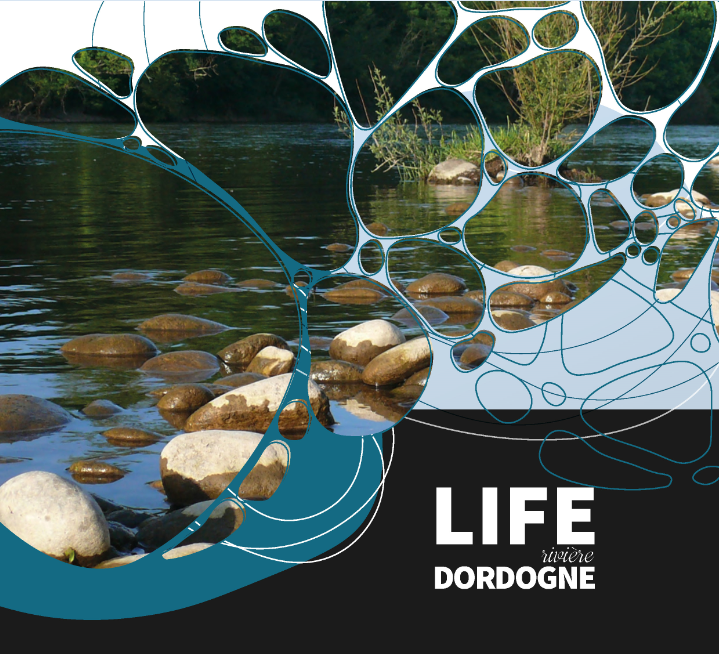 Atelier n°29 et 10 mars 2023Trèbes - Carcassonne  « Diagnostic : principales étapes, données, méthodes et outils »
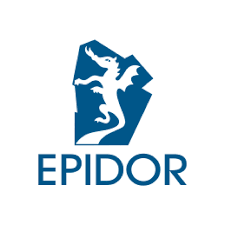 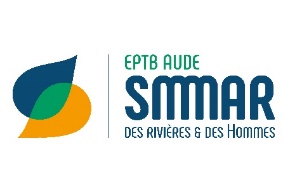 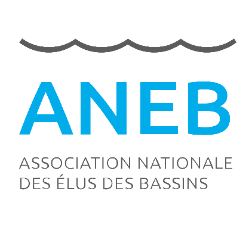 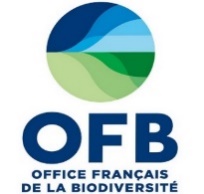 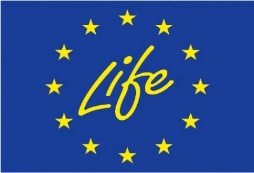 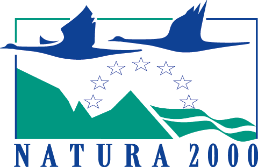 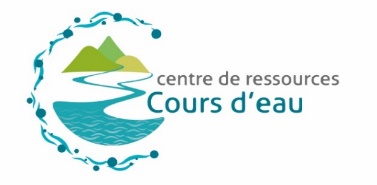 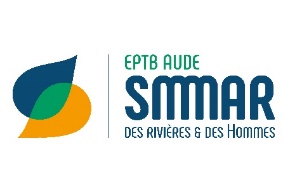 1 - Quels sont les constats (principaux) qui vous ont amené à vouloir mener un diagnostic sur les questions hydro-sédimentaires ?
Enjeux / problématiques / opportunités à l'origine du diagnostic ; Informations / Eléments utilisés
1) Des demandes de curage récurrentes de la part des riverains / élus / agriculteurs dans un contexte d’incision généralisé des cours d’eau.

2) Mise en place d’un partenariat avec l’université Diderot/Paris 7, Master parcours Dynamiques des milieux et risques (DYNARISK)

3) Cartographie fine des lits fluviaux et injection de pit tags.
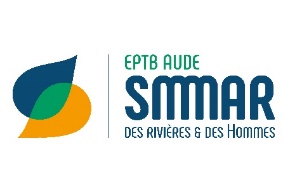 2 - Comment avez-vous conduit votre premier diagnostic ?
Objectif(s) du premier diagnostic ; territoire d'étude (linéaire, surface BV....) ; choix, type et sources des données/informations existantes utilisées - type de données/informations acquises et raisons, temps de l'acquisition - avec qui – budget - temps d'exécution du diagnostic
Etude de la rivière Clamoux sur 28 km (90 km² de BV) avec l’Université Paris 7 sur une période longue (2004-2023)

Diagnostic hydromorphologique du Trapel (Bet, Hydretudes,2017-2018) sur 19km (BV de 60km). Subvention de 35 000€ (étude de 17500€ réalisée sur 6 mois).

L’objectif principal est toujours la lutte contre l’incision et l’acquisition de données sur le fonctionnement des cours d’eau.
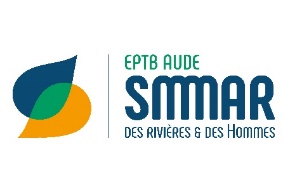 3 - Quelle stratégie avez-vous adoptée pour élaborer et mettre en oeuvre un plan de gestion hydro-sédimentaire ?
Objectifs, types d'actions, planification
Mise en place « d’espace de bon fonctionnement » avec l’objectif de restaurer une certaine mobilité du cours d’eau.

Maîtrise foncière par acquisition des parcelles nécessaires au Projet

Décorsetage des cours d’eau par enlèvement des protections de berge et création d’un front d’érosion actif.

Planification des actions dans le cadre de contrat (plan pluriannuel de gestion des bassins versants/ contrat de bassin versant) passé avec l’agence de l’eau RMC. Evaluation annuelle du dispositif dans le cadre d’un comité de pilotage.
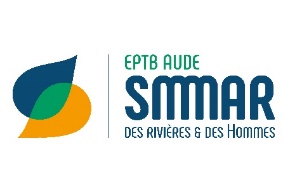